Library Operations and  Facilities
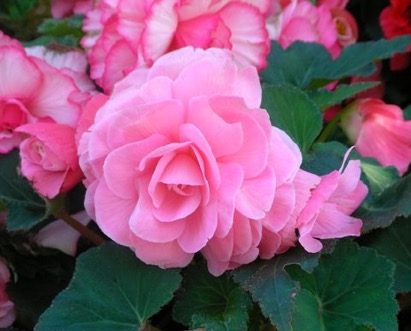 Mail for the entire building : receiving
Mail  Delivering
Maintenance and Janitorial Service
Receive and follow up repair and cleaning requests from the entire building
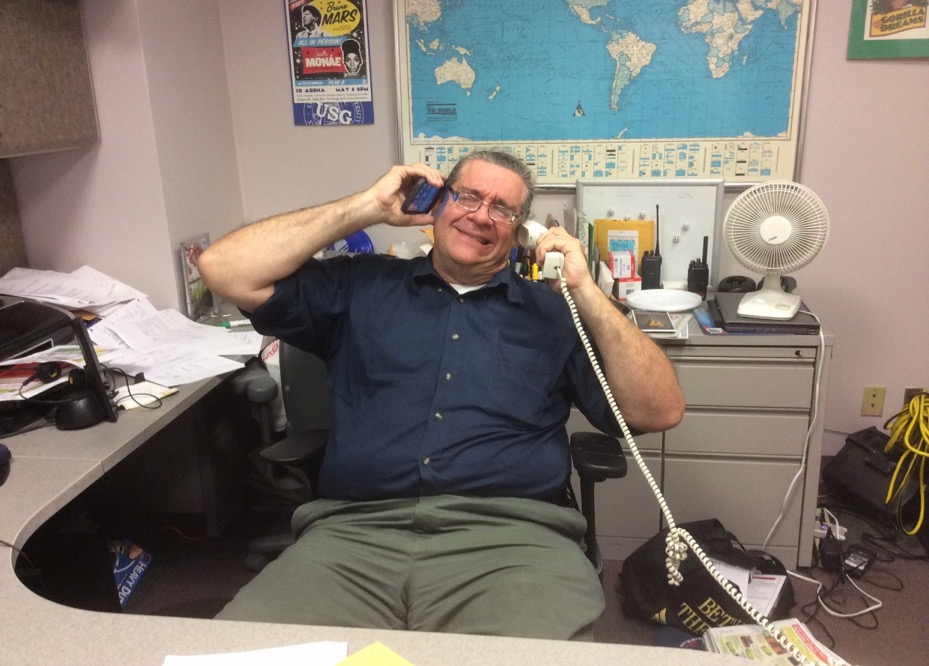 Interior  Rehab  Project
Coordinate with TelNet, Clint Support, CPDC and requestors
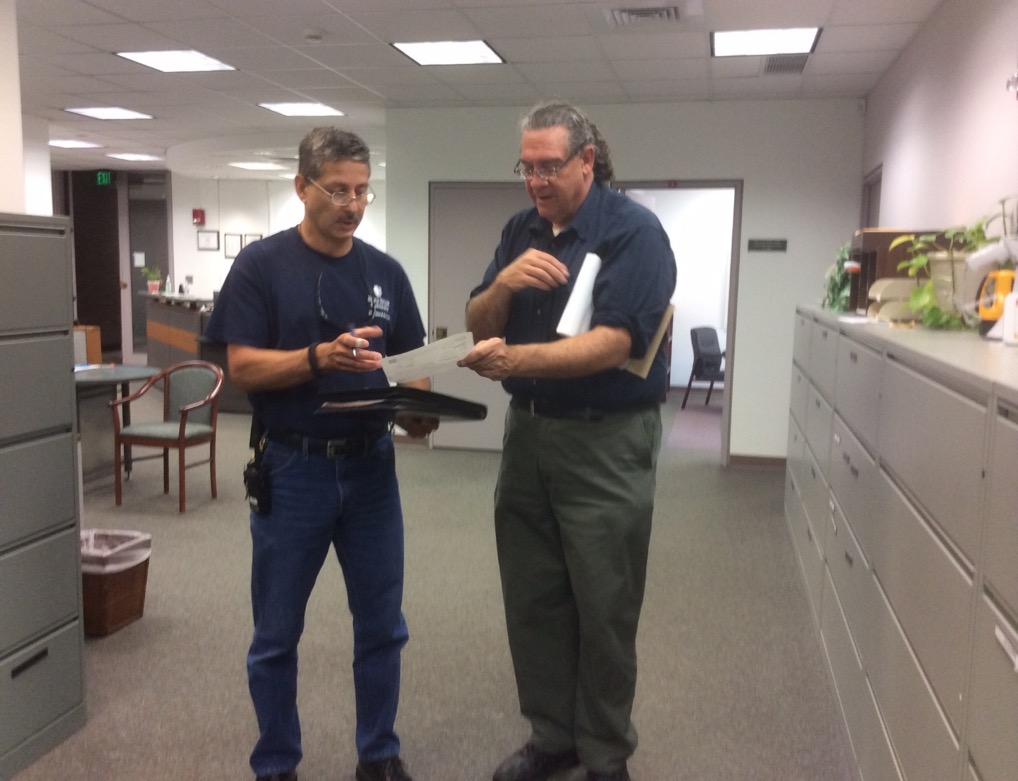 Procedures follow up 

- Collect budge information
- Submit request for approval
- Work out contract with Lib. Administration
- Final inspection support and followup
Galleria Events CoordinationReservation and Space Scheduling
(picture)
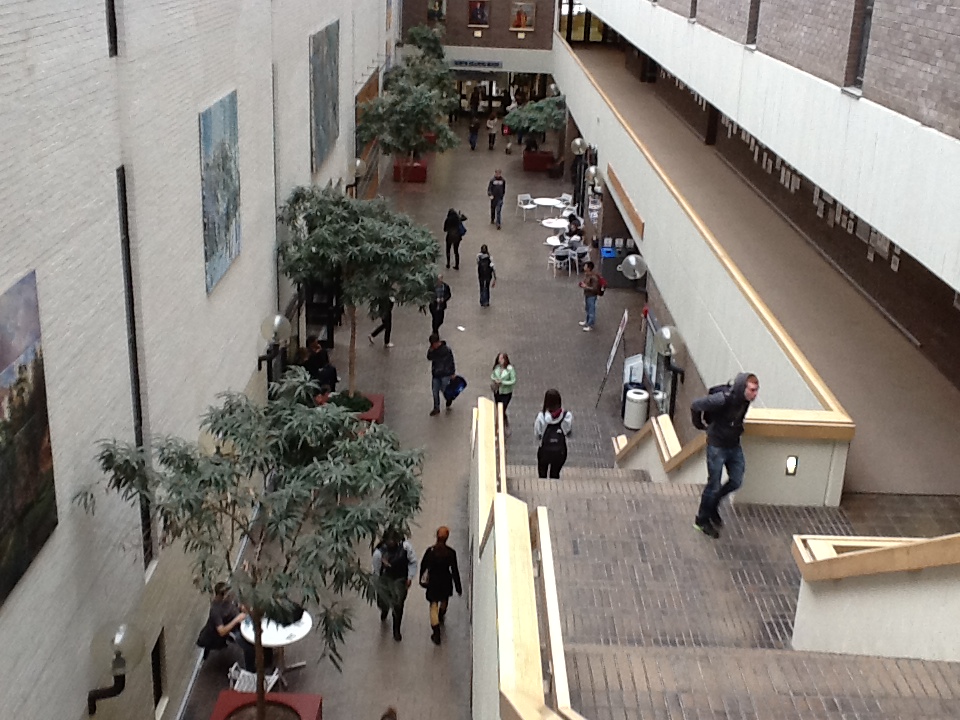 Key  Control
Security
Warden team: 
  recruiting, 
  training
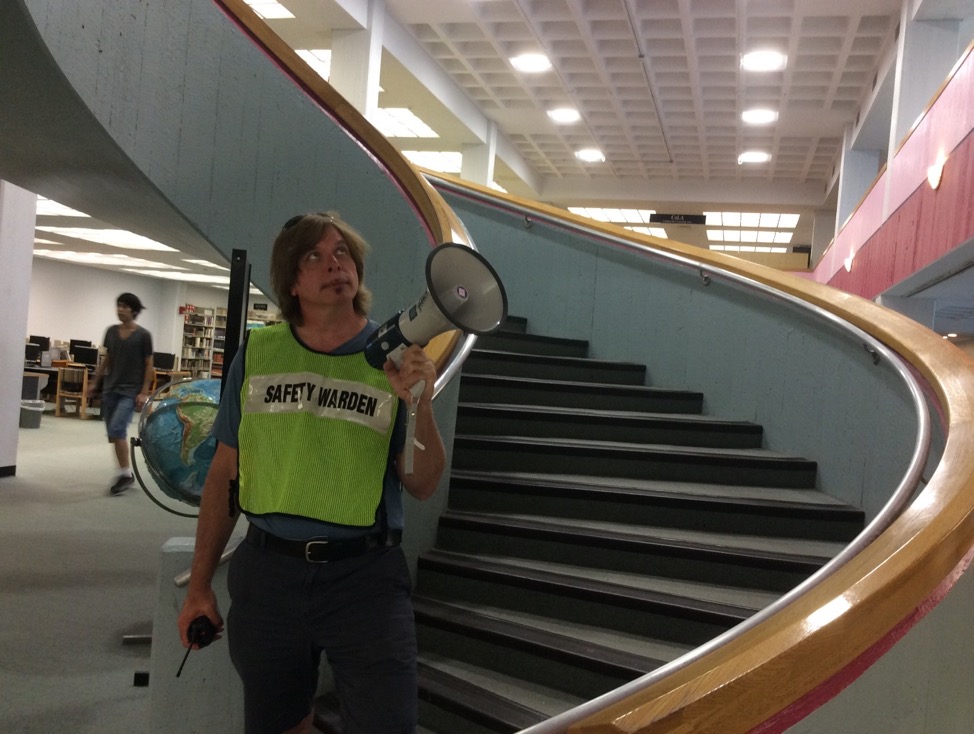 Campus Fire Department
Emergency equipment installation and maintenance
Severe Weather issues
University Police Department Liaison
And many more…..      Questions  ?